HMIS Committee
March 2024
All Inside Next Steps
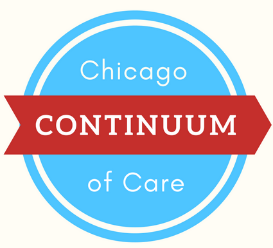 Current Visibility in HMIS
Visibility has been changed within HMIS on an adhoc basis
People with the same type of access, but within different agencies, can see different information about clients
When clients are matched to housing, their records have to be manually shared individually with the housing provider; generally, the other agencies working with the client does not know they’ve been matched for housing.
Most clients have consented to sharing their information fully in the system – but this does not typically happen.
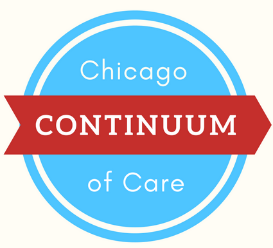 Entry/Exit Visibility
Client example:
DP is sleeping in a tent encampment and is identified as a possible participating in an upcoming Accelerated Moving Event. When the outreach worker logs into HMIS to document their interaction with DP, they find that DP is already enrolled in a housing project. The outreach worker then contacts the case worker to help DP return to their housing unit. 
Pros of sharing entry/exit information
Outreach worker can see all of DP’s records, so can help connect them back to their housing case manager. 
Agency A can properly exit clients after seeing subsequent enrollments

Cons of sharing entry/exit information
Some enrollments may reveal sensitive information about the clients (e.g., HIV status)
There may not be enough information visible to know if it’s the same DP
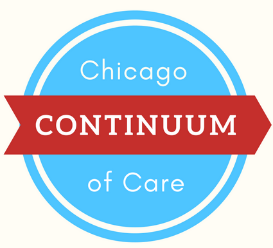 Full visibility
Client example: 
MH cycles in and out of services and has completed intakes with more than a dozen providers. When they come to new providers, caseworkers are able to verify their information and update it, rather than asking all questions anew. All caseworkers can see when MH is matched for housing and can help with both chronicity documentation and making sure MH can access the housing opportunity. 
Pros:
New enrollments only require data to be updated, rather than recollecting and entering all data
Potential improvements in system data as workers review and update what has already been collected
Housing matches are visible to all
The client’s uploaded documents (e.g., birth certificate) are accessible by all workers
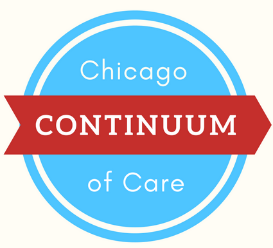 Full visibility
Client example: 
MH cycles in and out of services and has completed intakes with more than a dozen providers. When they come to new providers, caseworkers are able to verify their information and update it, rather than asking all questions anew. All caseworkers can see when MH is matched for housing and can help with both chronicity documentation and making sure MH can access the housing opportunity. 
Cons:
Data may be updated inaccurately (i.e., changing date of birth to be a minor) and create errors for individual agencies or the system
Records may be believed to be about the same person, but data entry may be made in the wrong person’s record
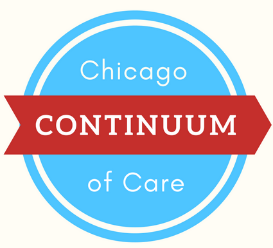 Discussion questions
What opportunities do you see from each type of visibility change?
What problems do you anticipate from each type of visibility change?
What type of training and support will you need if visibility changes? 
What type of support will people experiencing homelessness need if visibility changes?
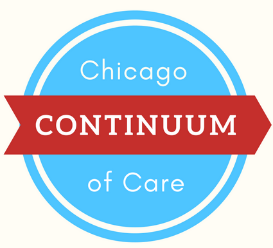